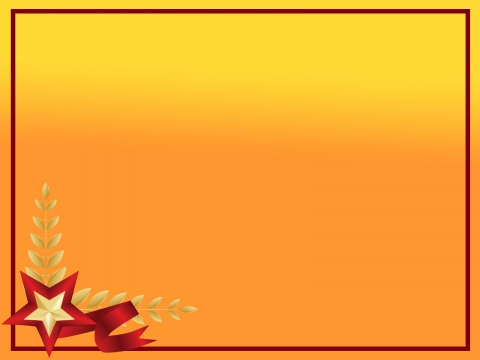 Детям о Войне
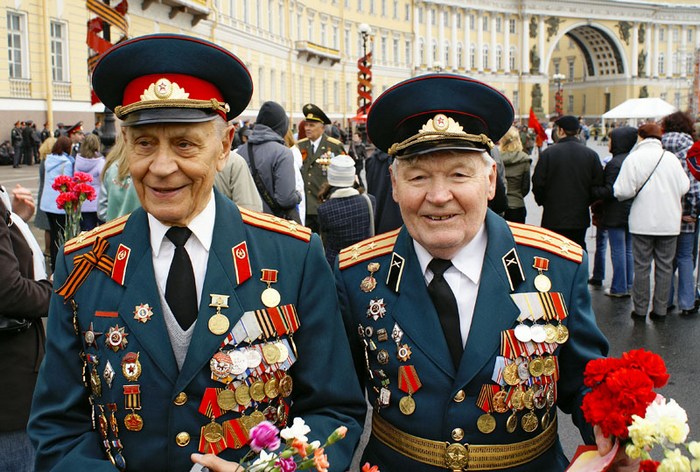 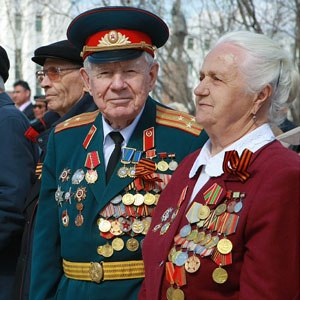 Кто эти люди? 
Что это висит у них на груди? 
Чему они радуются и плачут? 
За что они воевали?
Игра « Скажи по - другому»
Кто такой Защитник Отечества? Как ещё его можно назвать?  (Солдат, воин, боец) Что такое Отечество? (Родина, Отчизна) Что значит быть храбрым солдатом? (Быть мужественным, смелым, отважным, доблестным).
Упражнение «Подбери признаки»
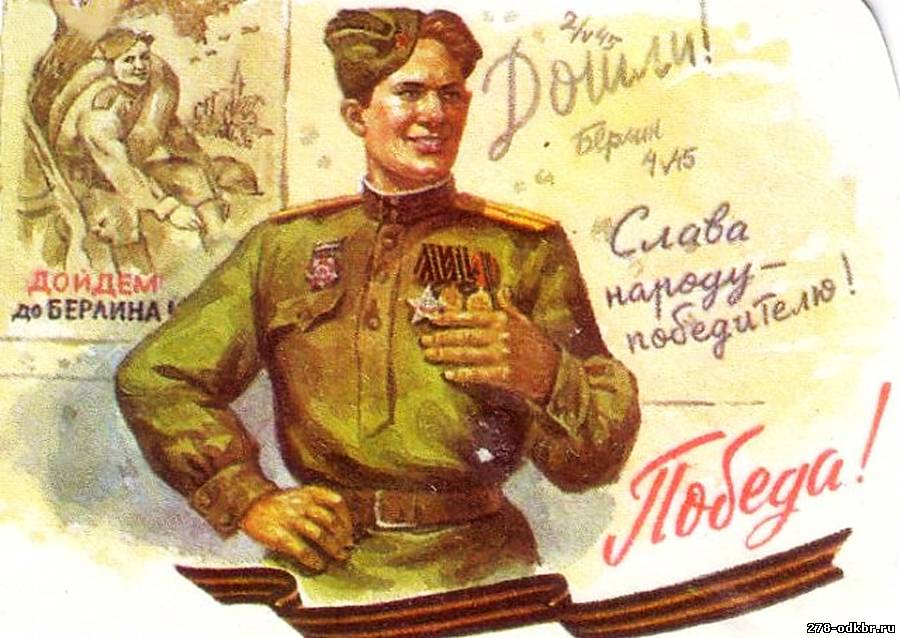 Игра « У кого ,какие погоны?»
Погоны сержанта – сержантские Погоны лейтенанта – лейтенантские  Погоны капитана -… Погоны  майора - … Погоны полковника - … Погоны генерала - …
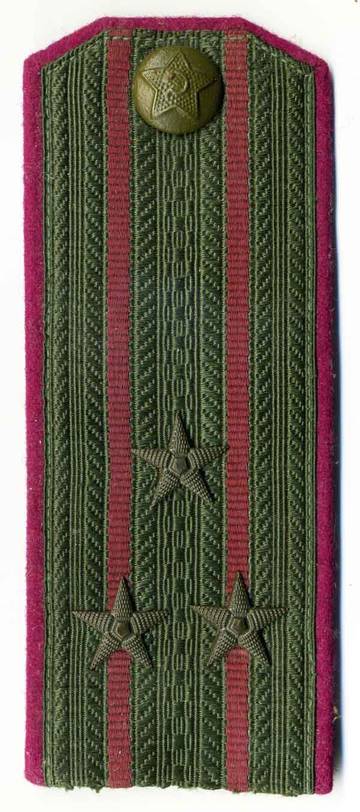 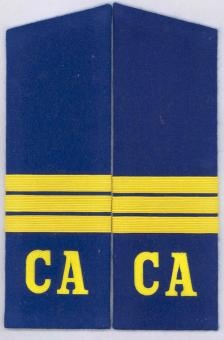 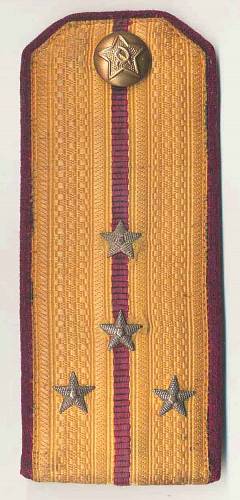 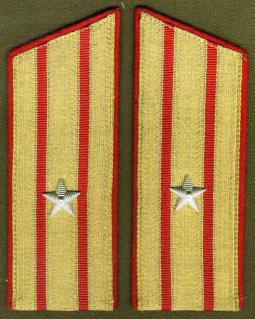 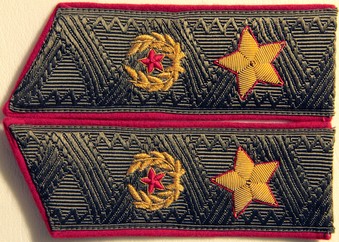 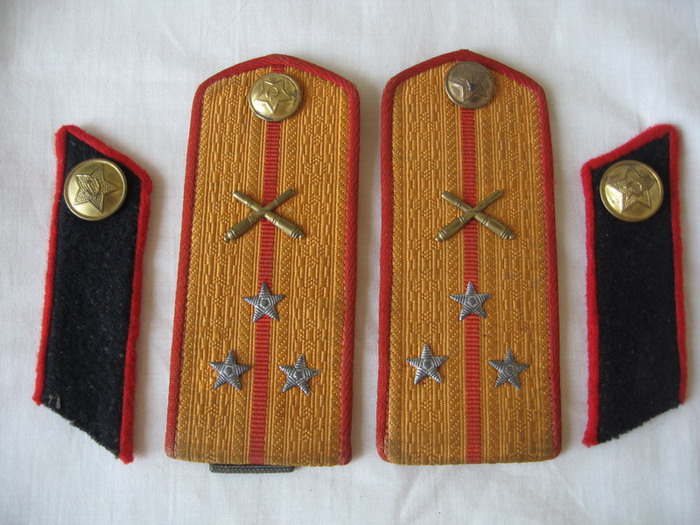 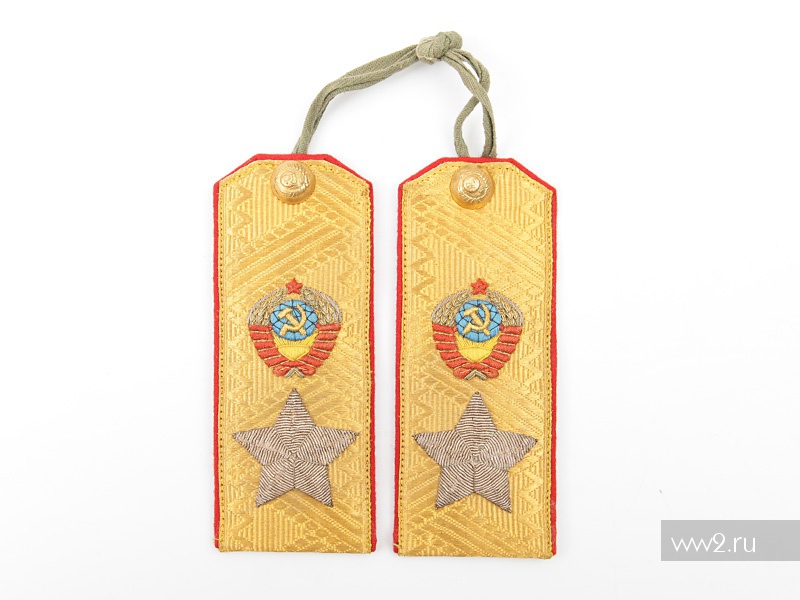 Читаем по слогамРО-ДИ-НА
ВОЙ-НА
ПО-БЕ-ДА